金門縣議會第七屆第2次定期會
金酒廈門公司酒品經銷及包銷報告
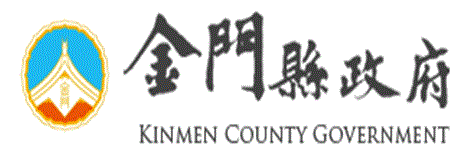 金門縣政府-財政處
報告人:處長 孫國智
中華民國 108 年 11 月 22 日
報告大綱
三、鹿鳴公司與天福公司銷售現況
四、結論
二、酒品經銷與包銷制度差異
一、
業務拓展招商渠道說明
業務拓展招商渠道說明
品項經銷商
一級經銷商
特殊通路經銷商
電商經銷商
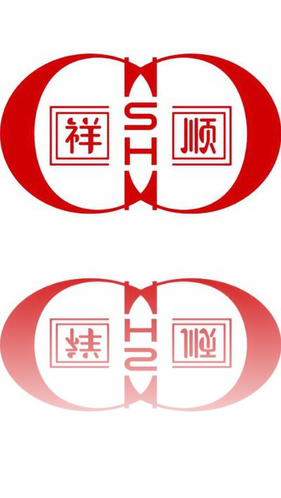 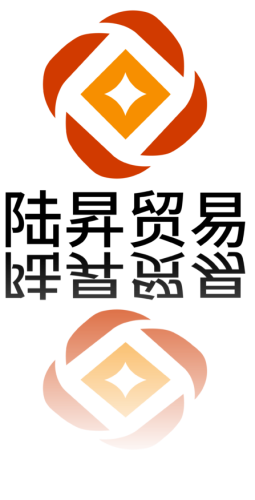 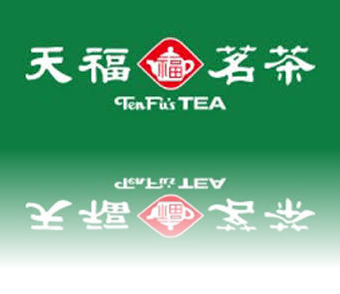 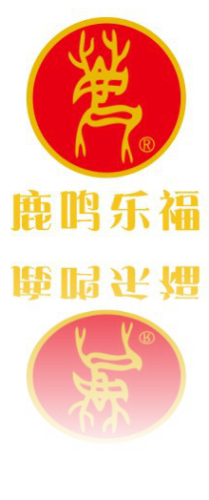 酒品經銷與包銷制度差異
包銷
經銷
是針對客戶需求重新開發，酒品需有一定的量且客戶需具備自有自有銷售渠道，合約時間依據雙方合意後制定。
乃指公司常態酒品在其渠道自行經營，經營時間在1-3年不等。
依據行政院公共工程委員會104年12月9日工程訴字第10400398590號函釋，無論經銷或包銷制度均非屬政府採購法適用範圍。
鹿鳴與天福包銷售額與利潤比較表
時間：2019年1月1日至10月31日                              單位：人民幣
※上表營收數據，鹿鳴公司部分係至108年10月31日止之履約量;天福公司則為108年中秋節初次下單訂購買十送一包銷專案營銷數據，兩者毛利率約略相同。
預計天福公司109年最低提貨金額為人民幣73,275,862元
結　論
除依法須報經縣府備查外，大陸地區營銷活動和經銷商管理均由金酒公司依據當地市場狀況、商業模式進行規劃與執行。
參照美國法及臺灣司法實務見解之「商業判斷法則」（BJR；Business judgment rule），為促進企業積極進取之商業行為，應容許公司在經營上或多或少之冒險，司法應尊重公司經營專業判斷。
本府對金酒公司營運績效及重大違失進行督導外，其均尊重公司專業經營團隊所作決策，並給予最大之支持。